Security Risk Assessment
Julian Talbot
Risk Assessment
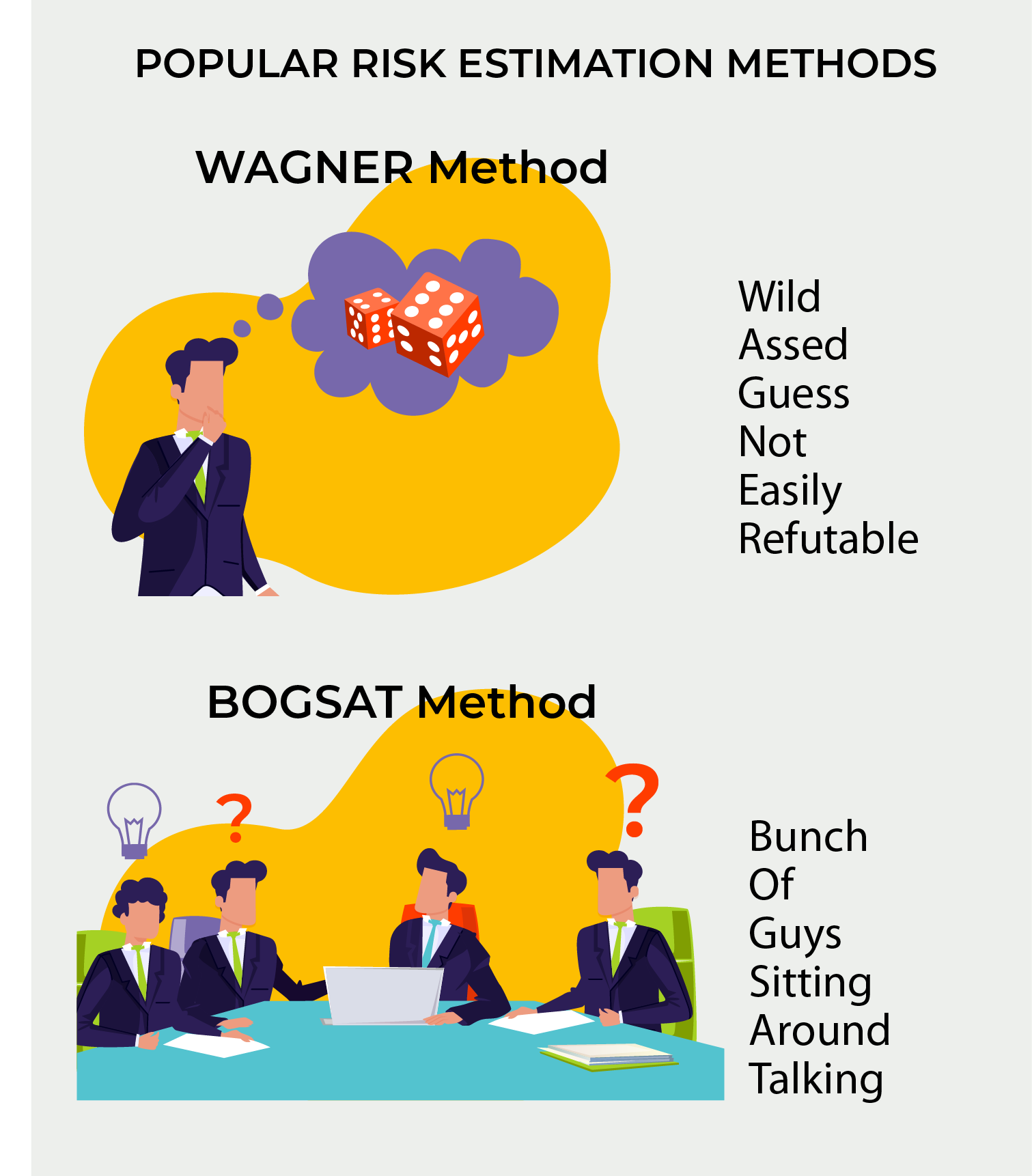 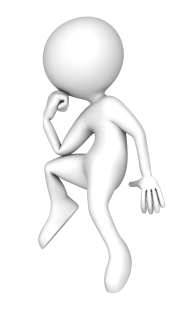 Flow Chart Start
Step 1
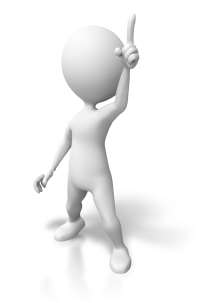 Step 2
Step 3
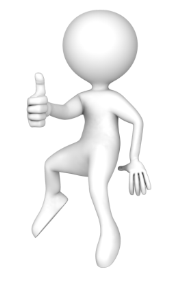 Step 4
Flow Chart End
Attacker / Red Team Perspective
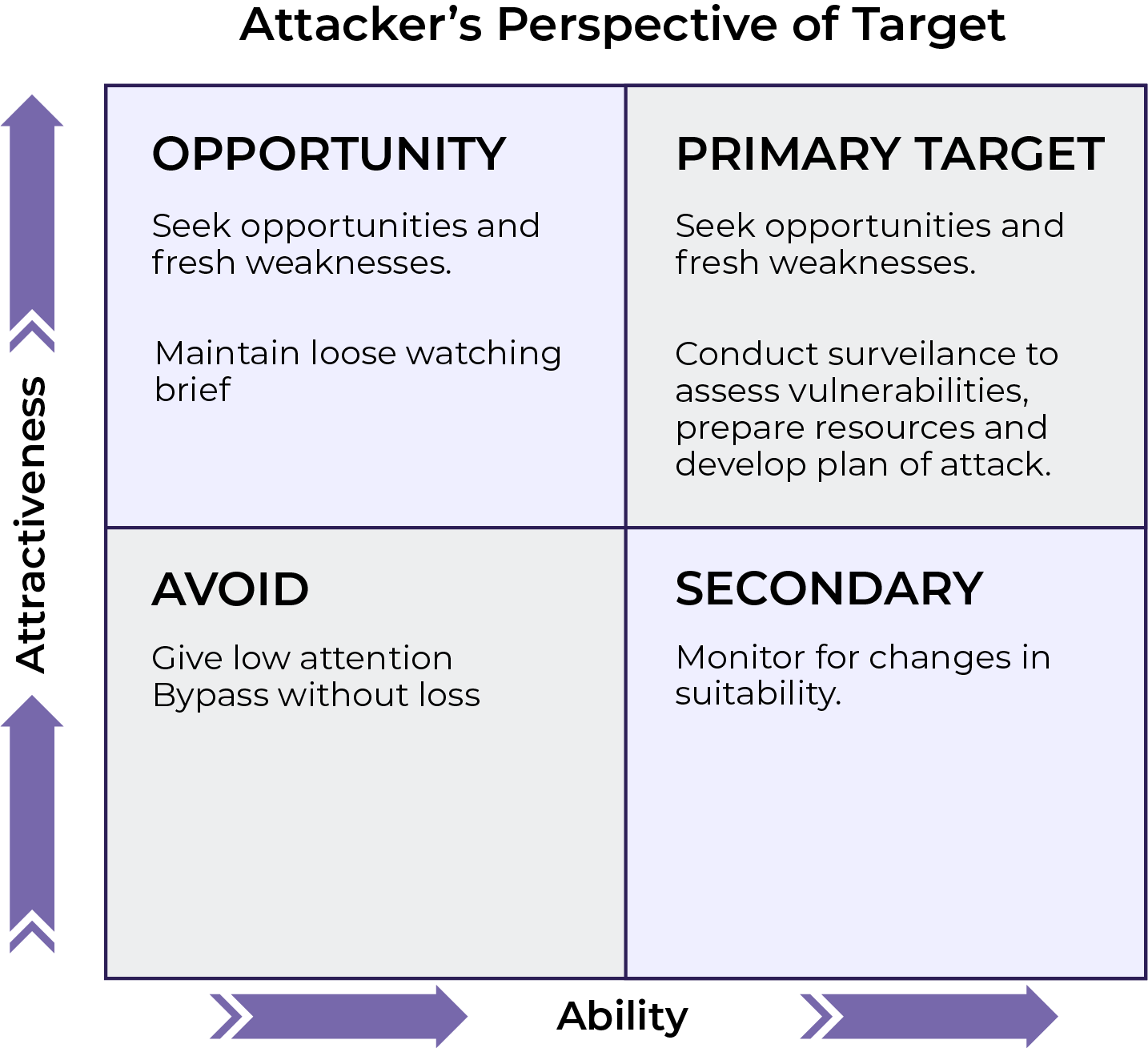 Your perspective
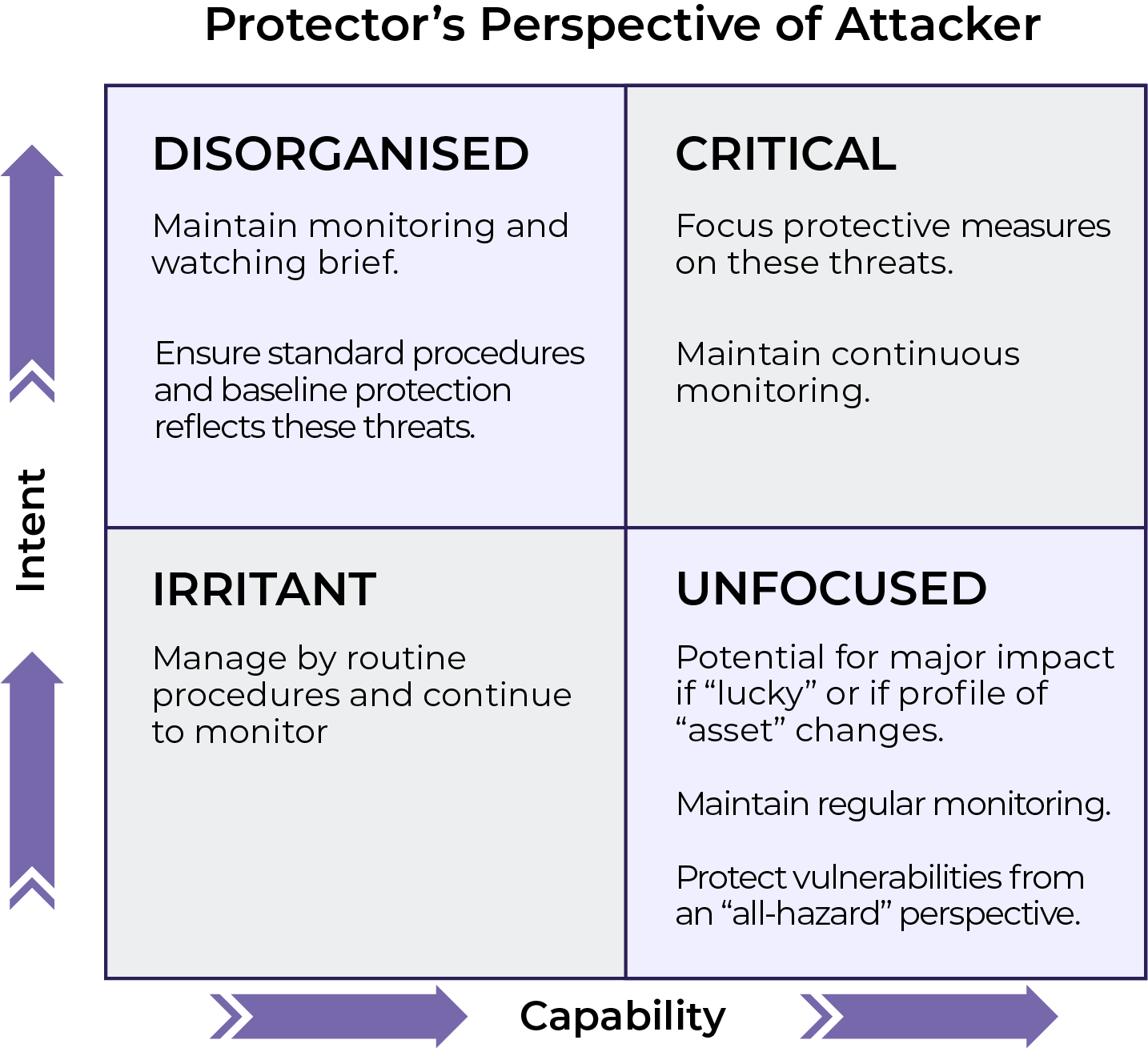 Security’s perspective of potential attackers
SRMBOK SRA Model
Insert your own text here
Heading
Your text goes here.
Heading
Your text goes here. Your text goes here. Your text goes here. Your text goes here. Your text goes here. Your text goes here. Your text goes here. Your text goes here. Your text goes here. Your text goes here. Your text goes here. Your text goes here. Your text goes here. Your text goes here. Your text goes here. Your text goes here. Your text goes here. Your text goes here. Your text goes here. Your text goes here. Your text goes here. Your text goes here. Your text goes here. Your text goes here. 
Your text goes here. Your text goes here. Your text goes here. Your text goes here. Your text goes here. Your text goes here.
Heading
Your text goes here. Your text goes here. Your text goes here. Your text goes here. Your text goes here. Your text goes here. Your text goes here. Your text goes here. Your text goes here. Your text goes here. Your text goes here. Your text goes here.
Heading
Your text goes here.
Your text goes here.
Your text goes here.
Your text goes here.
Your text goes here. 
Your text goes here.
Heading
Your text goes here.
Heading
Your text goes here. Your text goes here. Your text goes here. Your text goes here. Your text goes here. Your text goes here. Your text goes here. Your text goes here. Your text goes here. Your text goes here. Your text goes here. Your text goes here.
Heading
Your text goes here.
Your text goes here.
Your text goes here.
Your text goes here.
Your text goes here. 
Your text goes here.
Heading
Your text goes here.
Heading
Your text goes here.
Heading
Your text goes here.
Heading
Your text goes here. Your text goes here. Your text goes here. Your text goes here. Your text goes here. Your text goes here. Your text goes here. Your text goes here.
Heading
Your text goes here. Your text goes here. Your text goes here. Your text goes here. Your text goes here. Your text goes here. Your text goes here. Your text goes here.
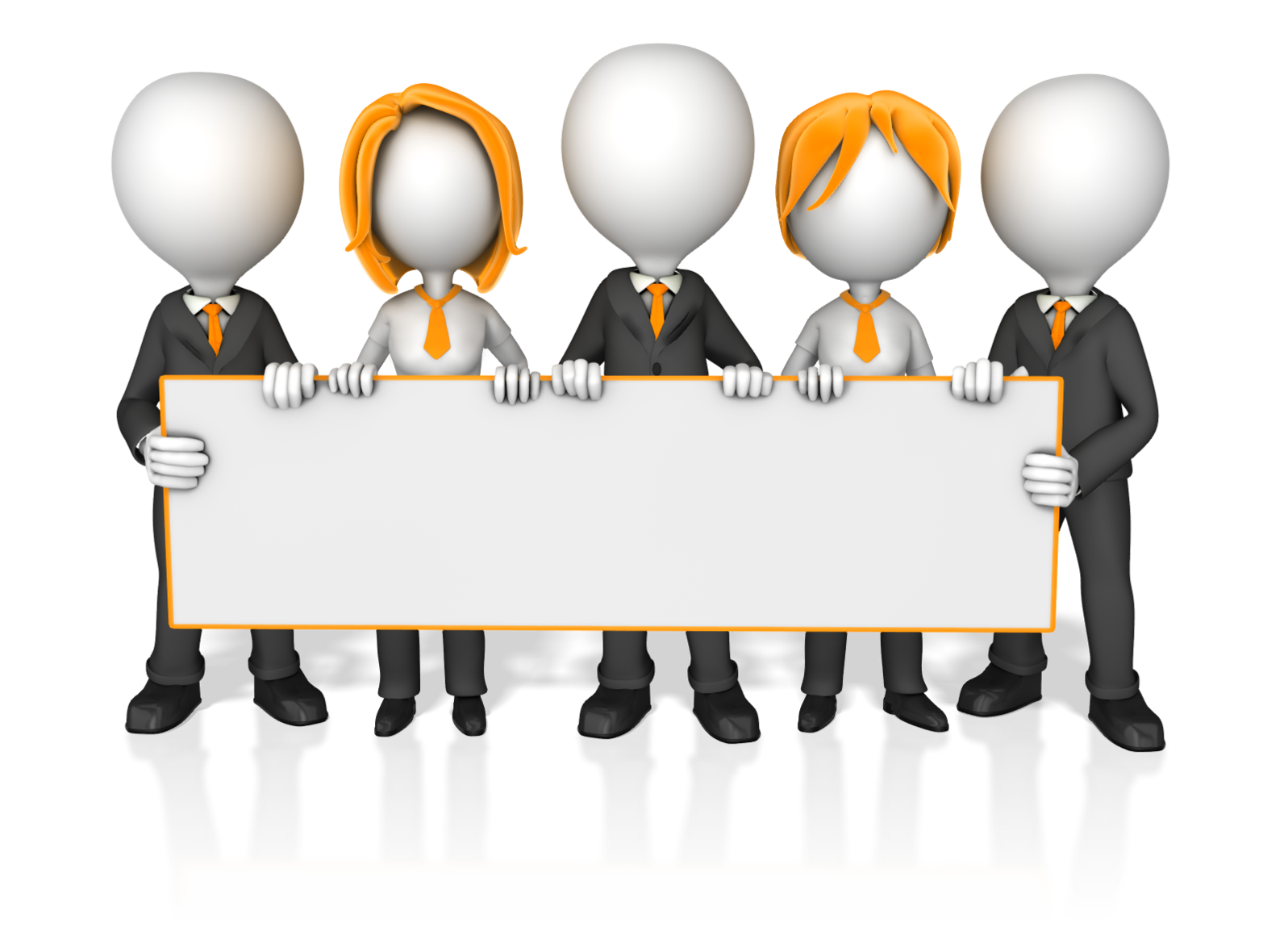 Enterprise Security Risk Assessment
The way we do it at our company
ESRA Process
ISO31000
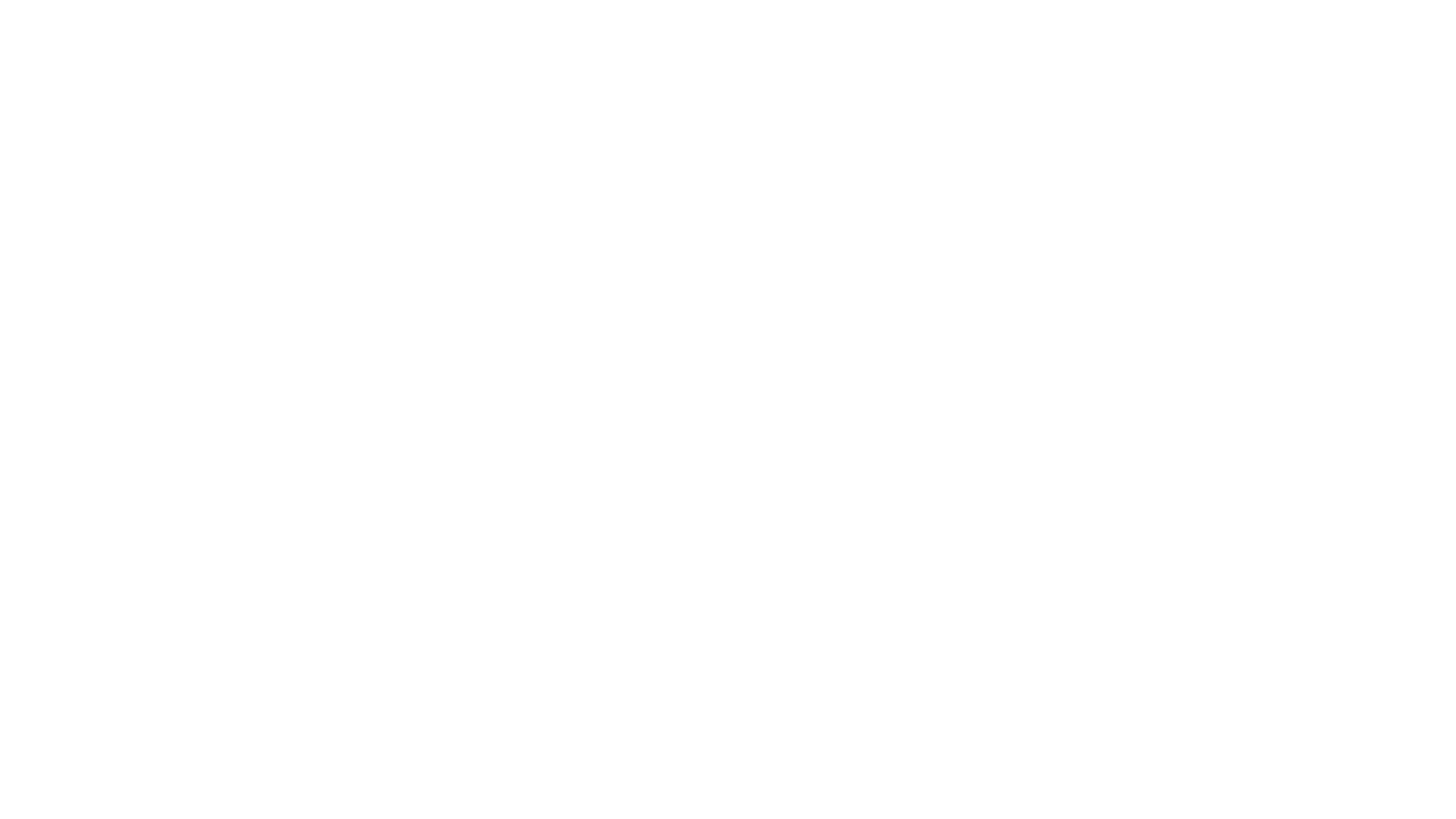 SourcesAssets (Resources)EventsLikelihoodConsequences
RISKMatrix
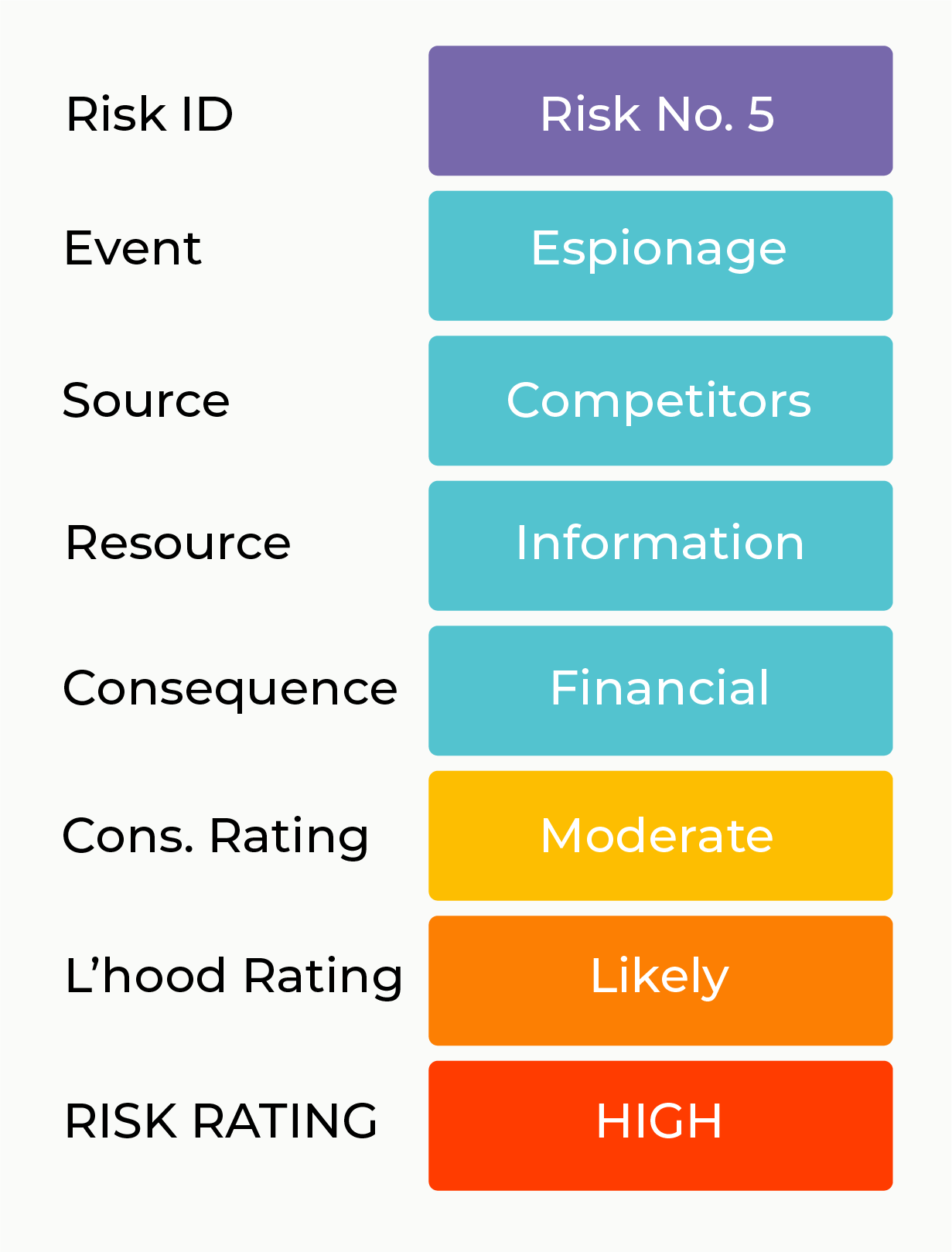 Elements of a Risk Statement
Compromise of sensitive information (Resource) due to untrained staff (Source) inadvertently posting incorrect files to a public website (Event) causing competitive disadvantage and resulting in financial losses (Consequence).
Risk Analysis
BUBBLE CHART
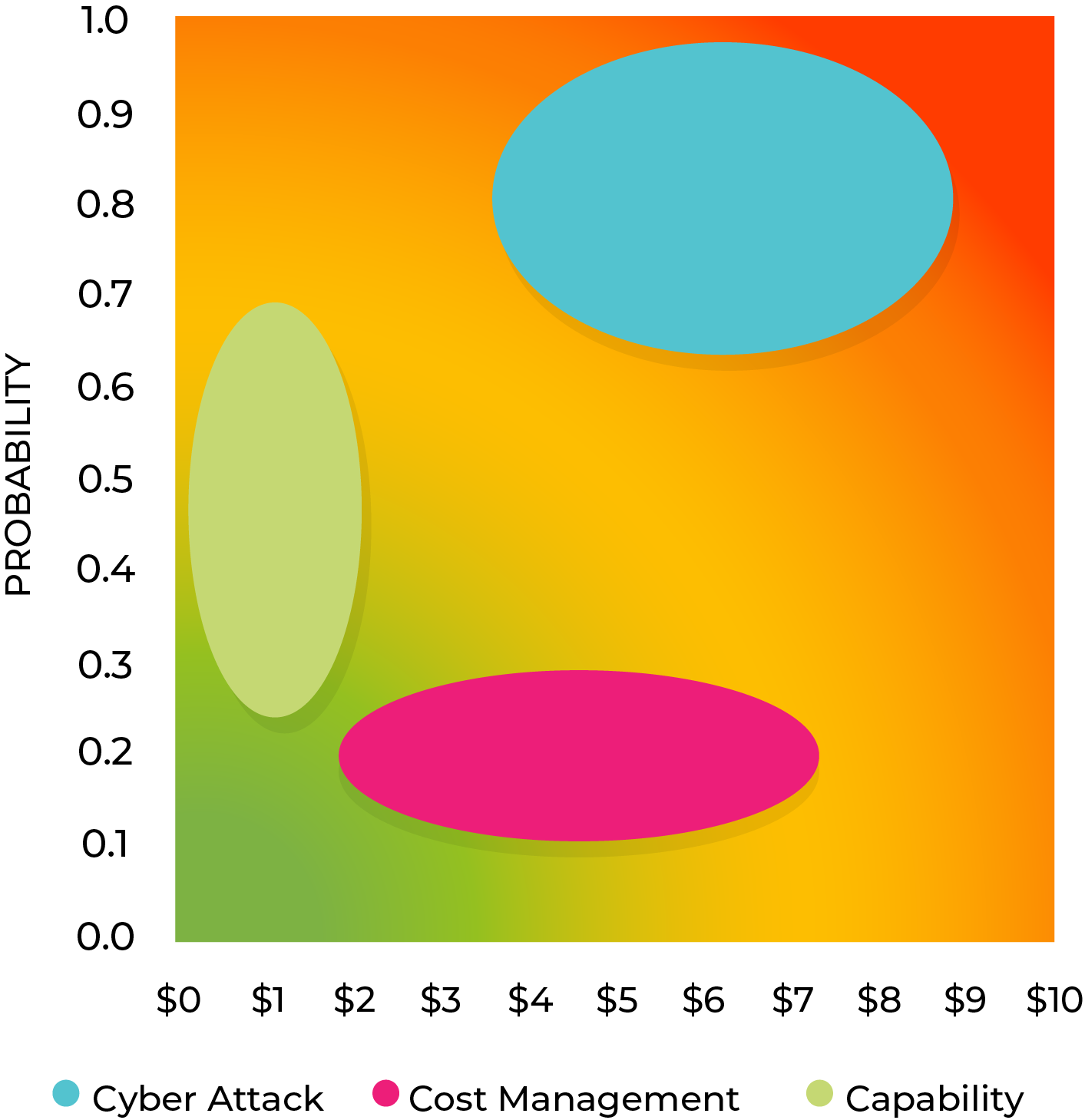 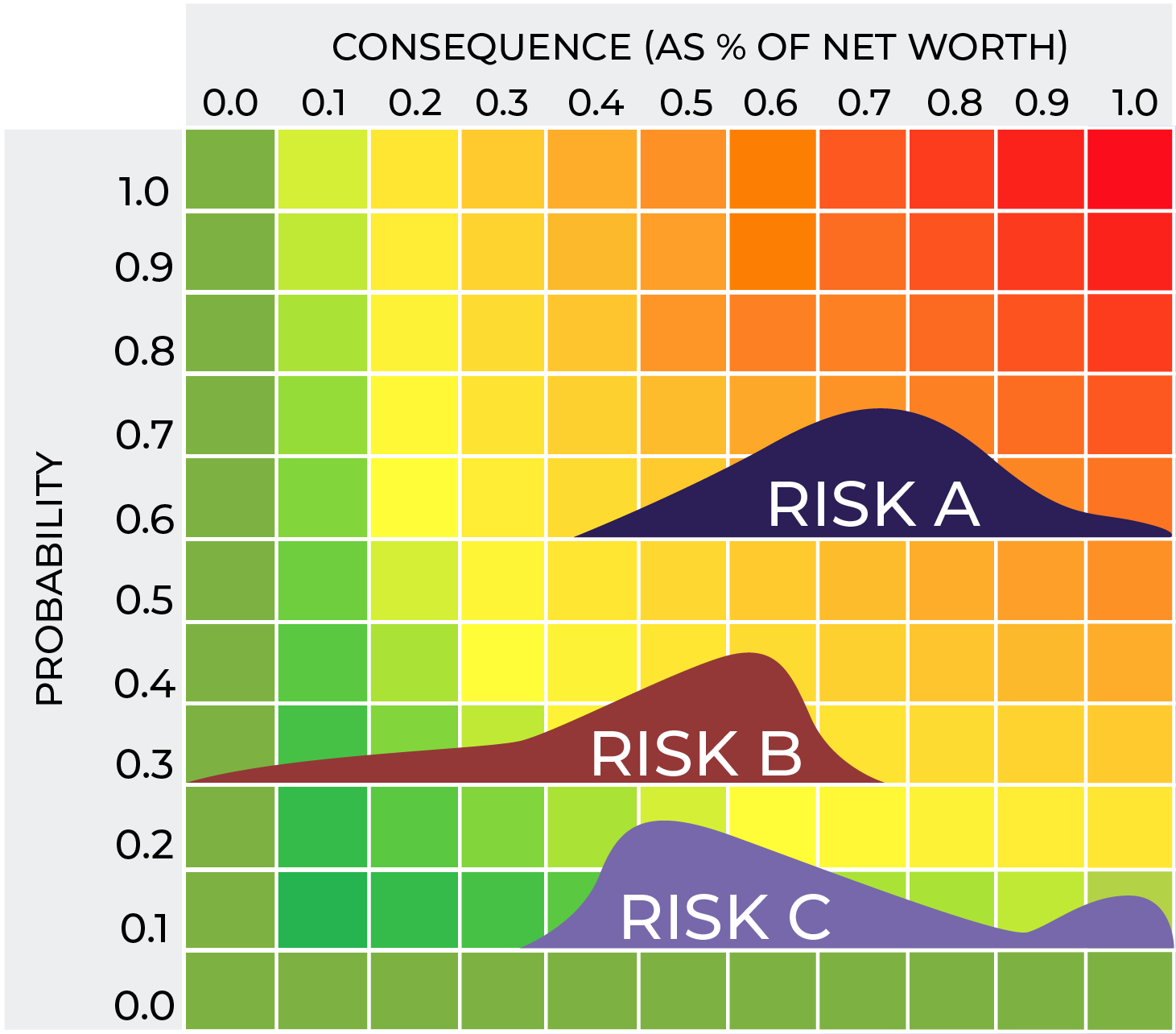 Risk Matrices
Risk is not a ‘point value’ on a matrix
Probability distribution curve
Outliers
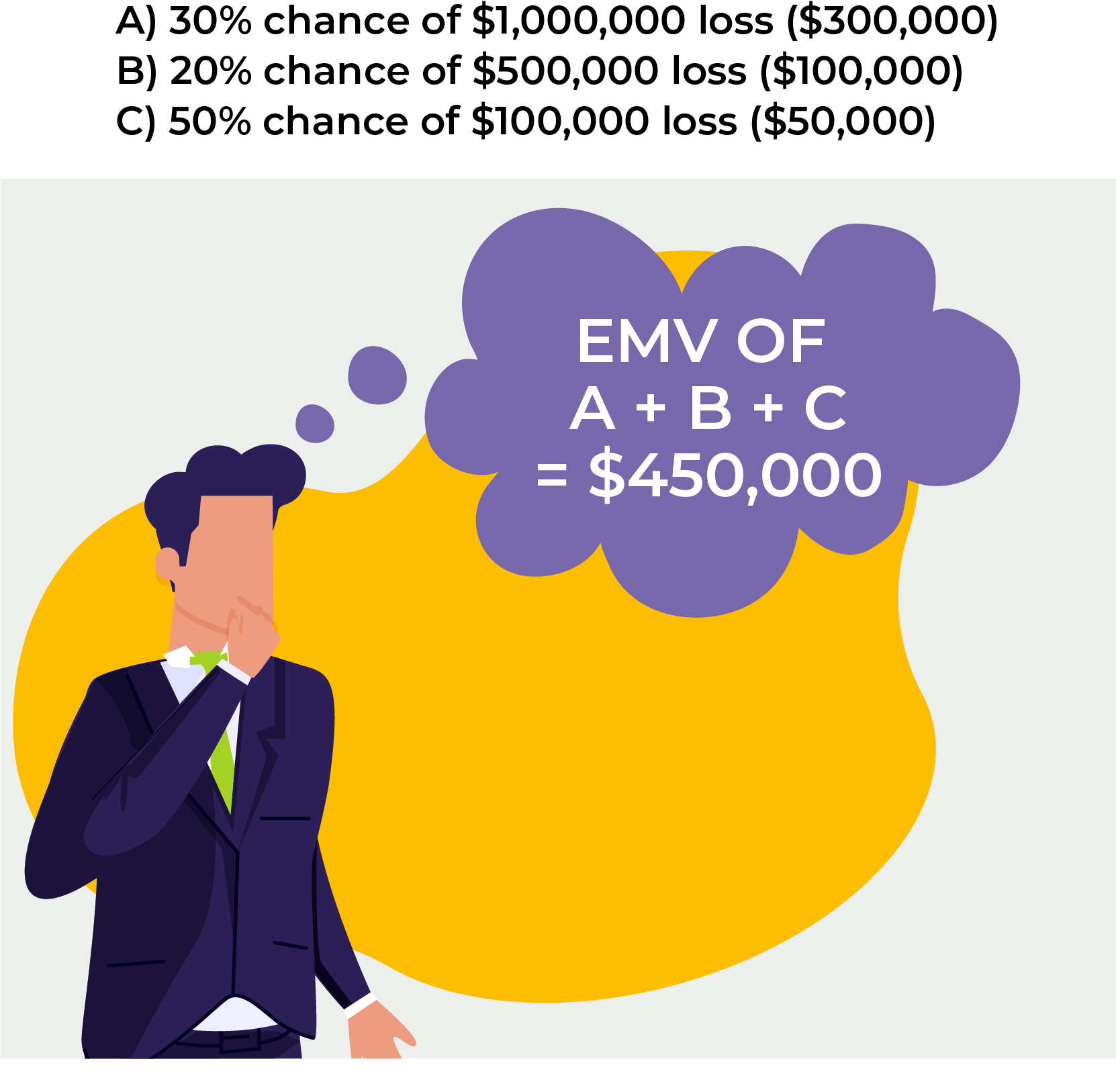 EMV
Expected 
Monetary
Value
STROUDMatrix
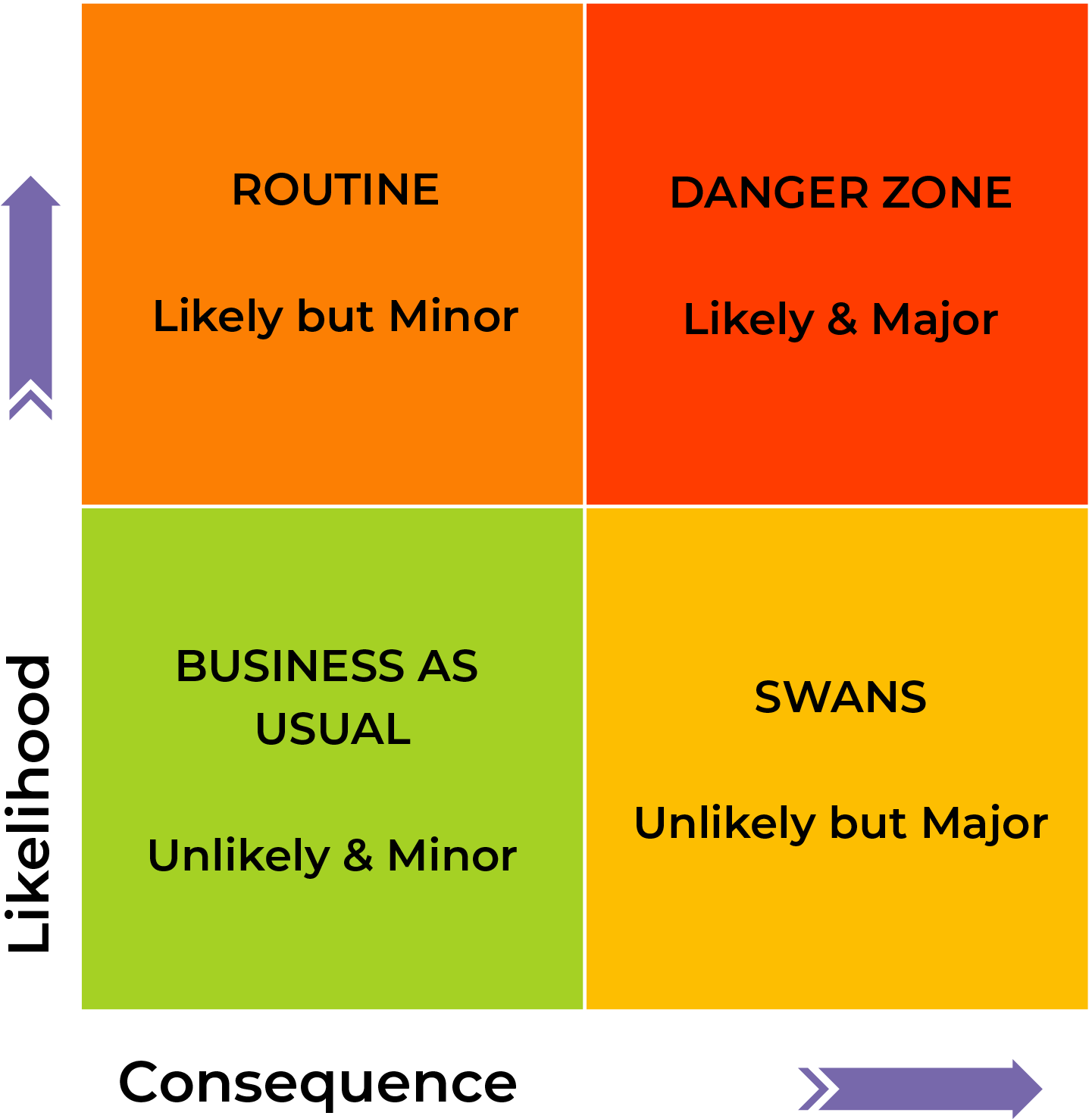 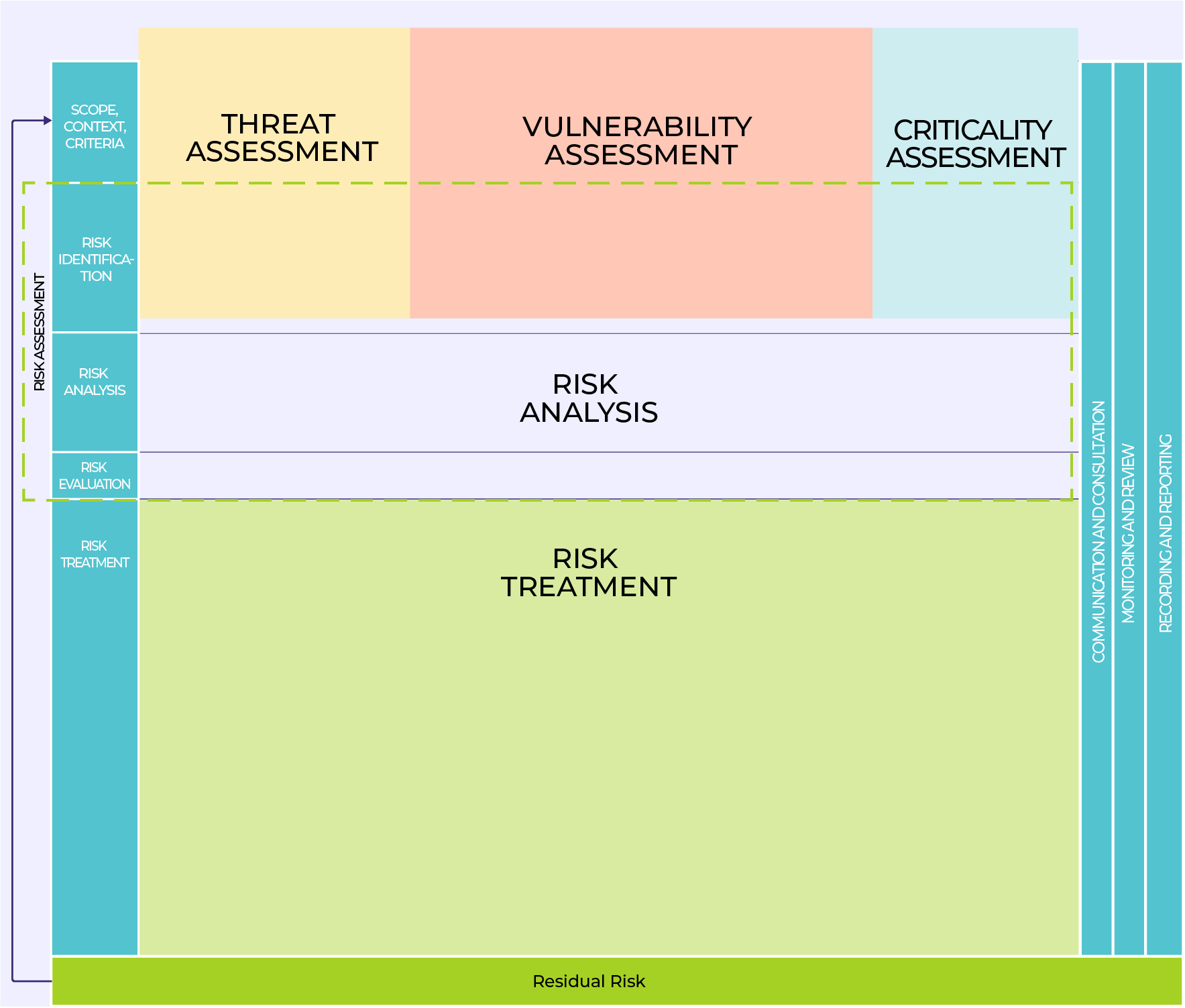 ISO3100
The big picture for enterprise security risk assessment
SRMBOK SRA Model
External Context
ENVIRONMENTAL
TECHNOLOGICAL
ECONOMIC
POLITICAL
SOCIAL
LEGAL
PESTLE
Internal Context
RELATIONSHIPS
TECHNOLOGIES
ACCOUNTABILITY
ORGANIZATION
MANAGEMENT SYSTEMS
RESOURCES
MORTAR
Source: Security Risk Management Aide-Mémoire
www.srmam.com
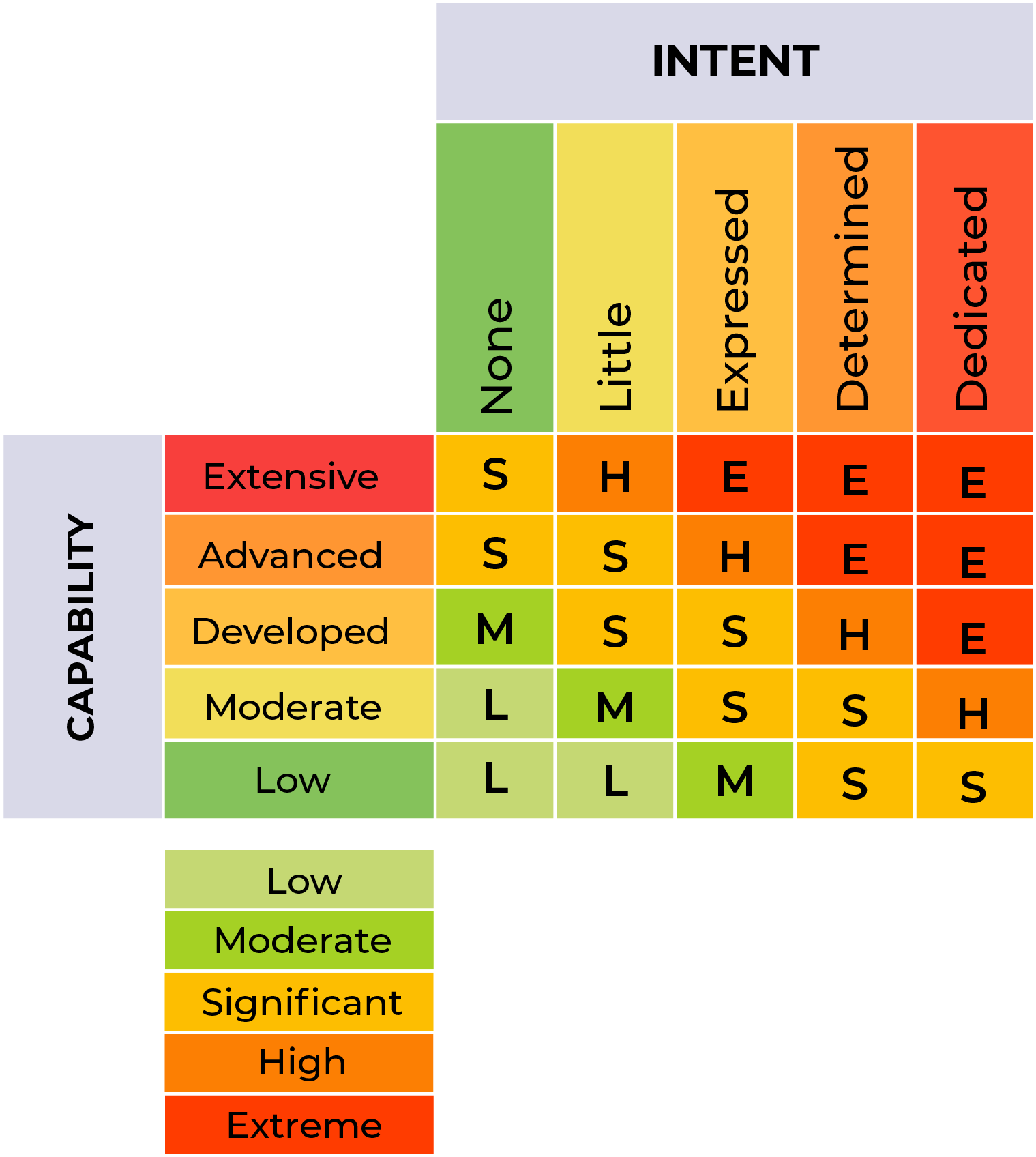 Threat
Intent
Capability
Threat
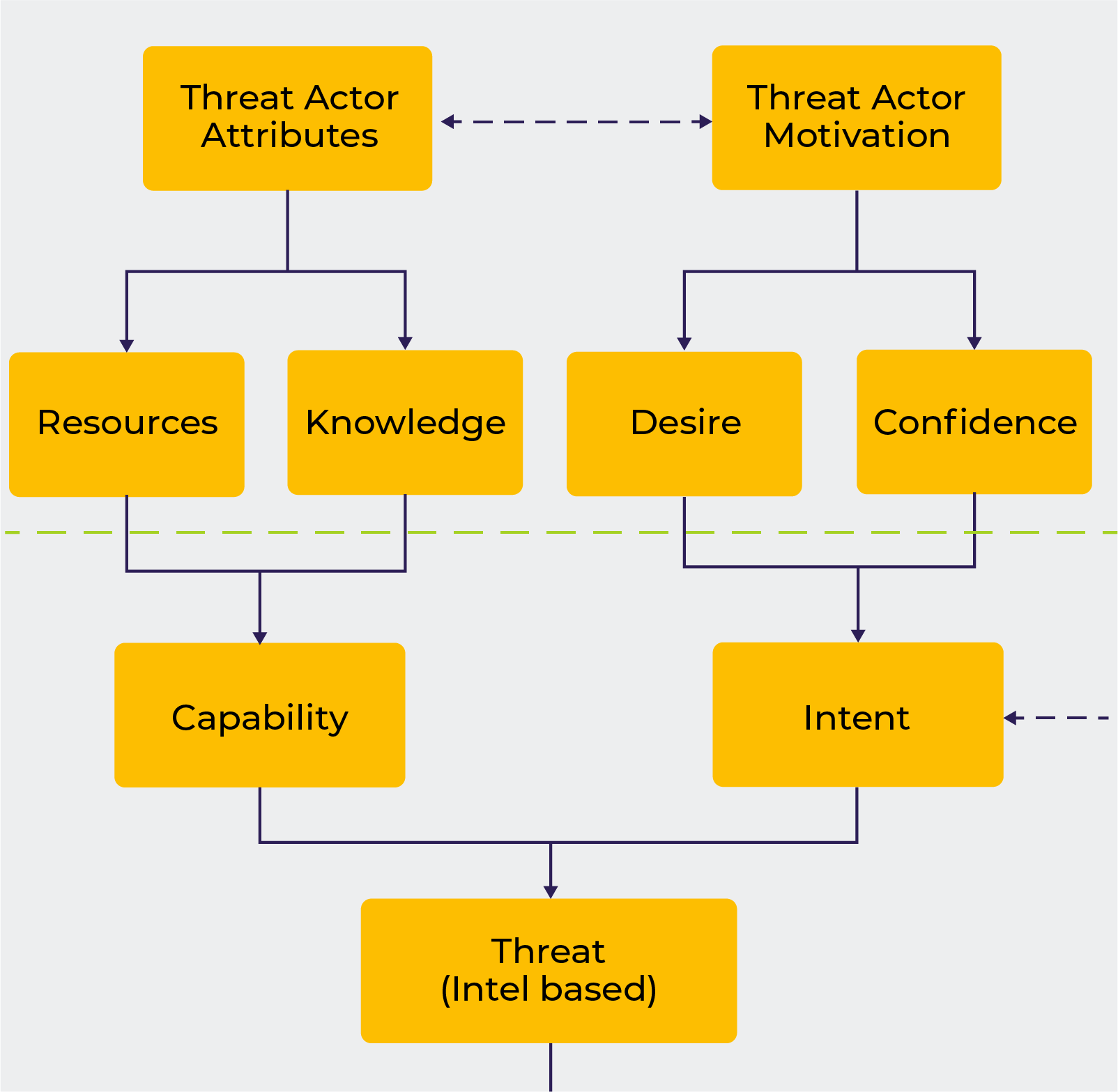 Modelling the inputs
Attributes
Motvations
Threat level
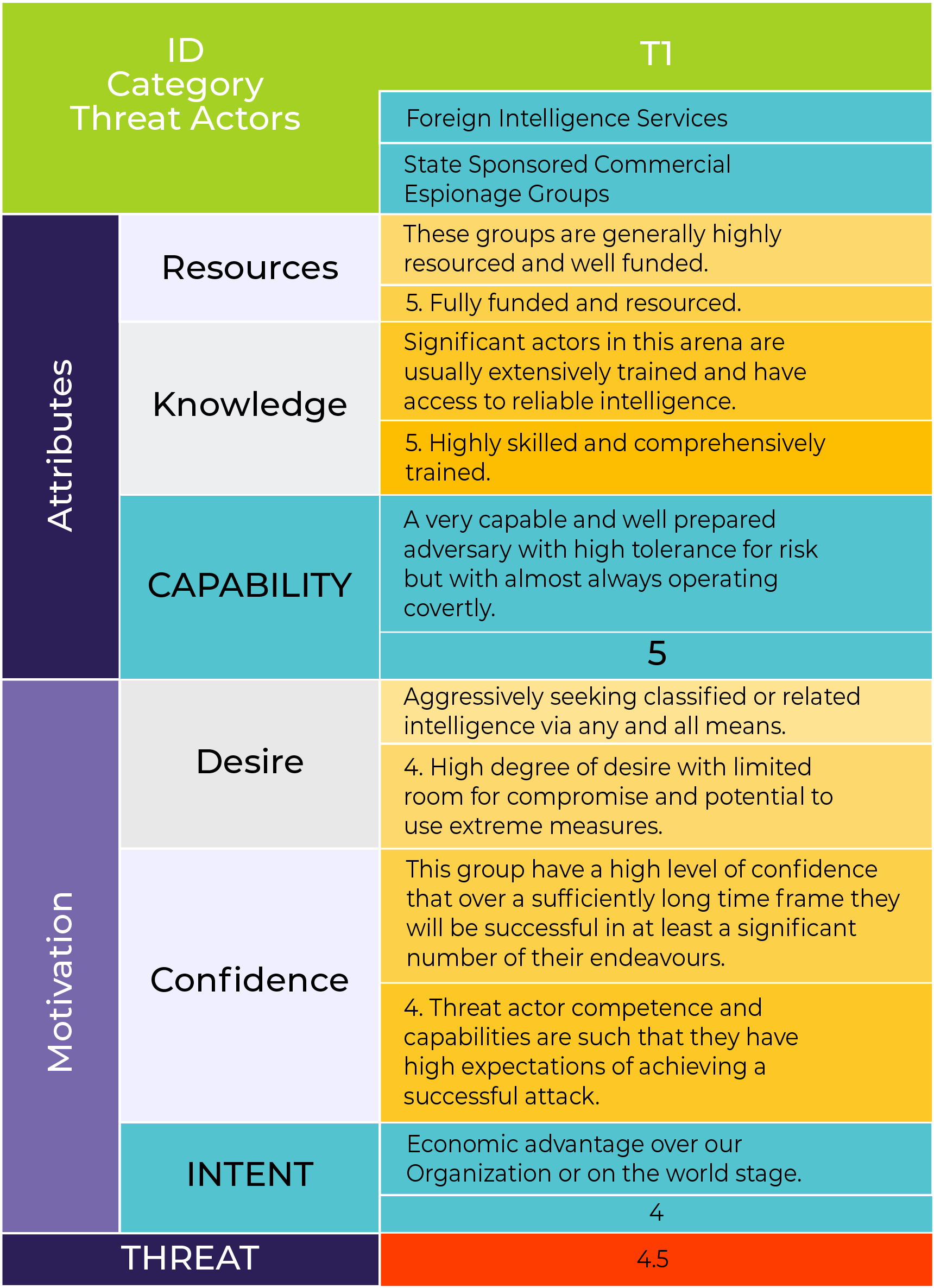 Threat Assessment
Capability
Resources
Knowledge
Intent
Desire
Confidence
Vulnerability
Criticality
Risk
Treatment
Avoid
Change Likelihood
Change Consequences
Share the risk
Retain the risk

ESIEAP
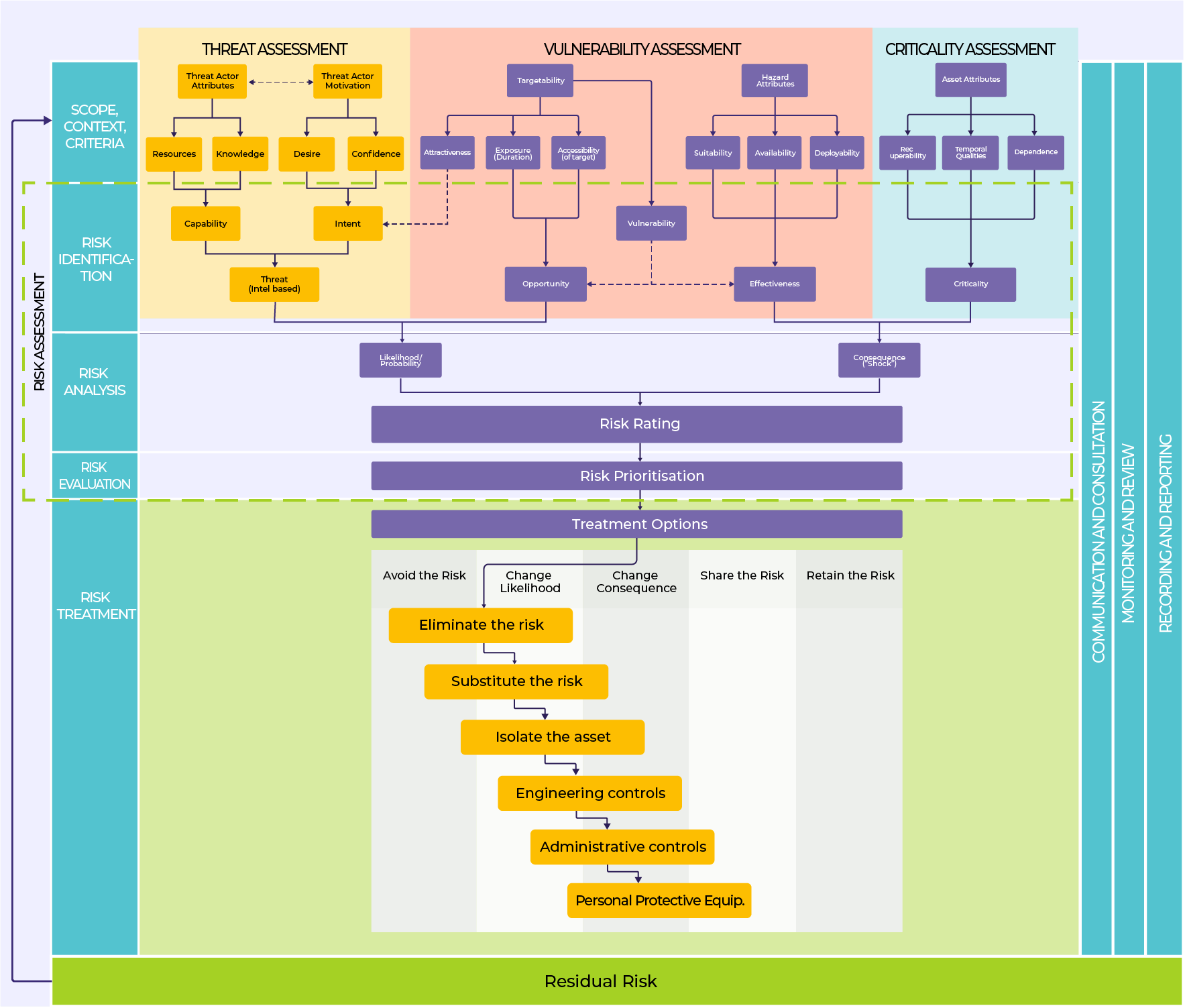 SRMBOK & ISO31000 Security Risk Assessment Model
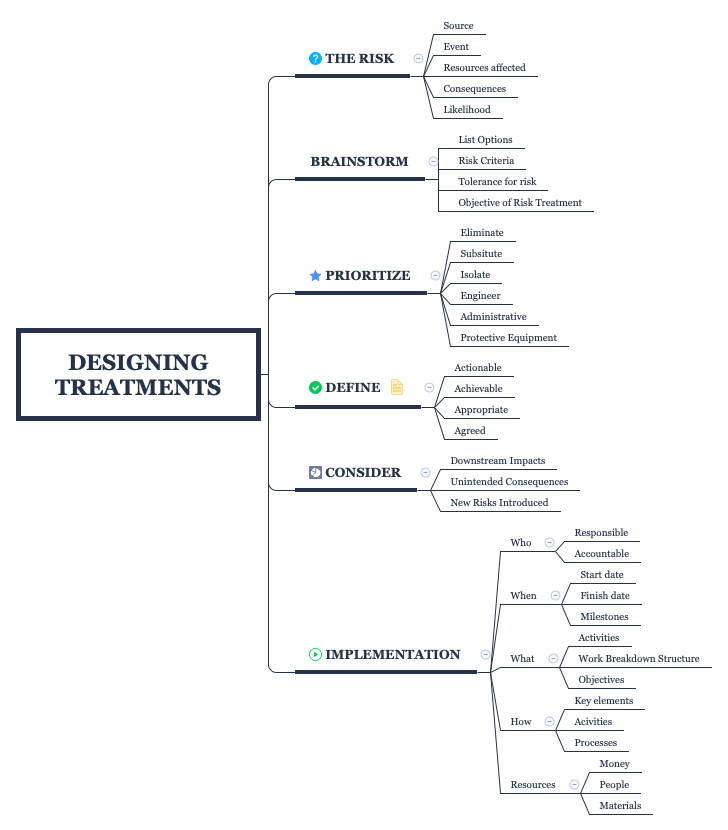 Treatments
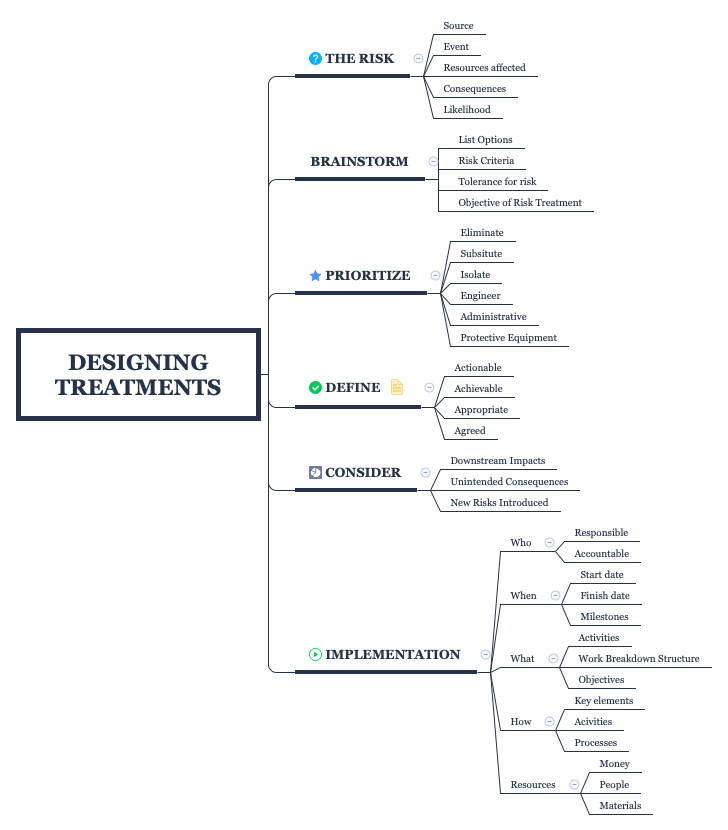 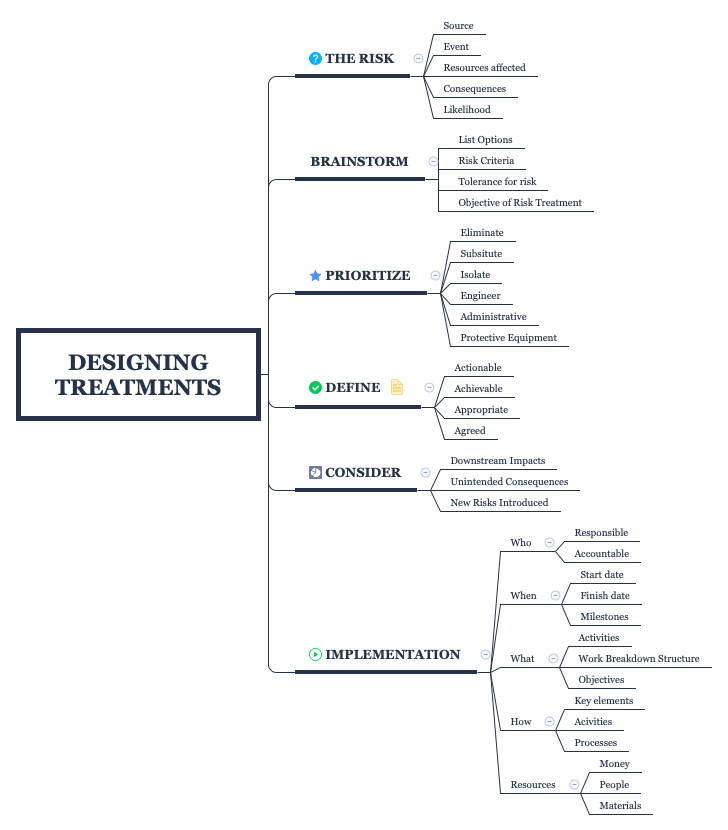 One Page Per Treatment Security Plan
One Page Per Treatment Security Plan
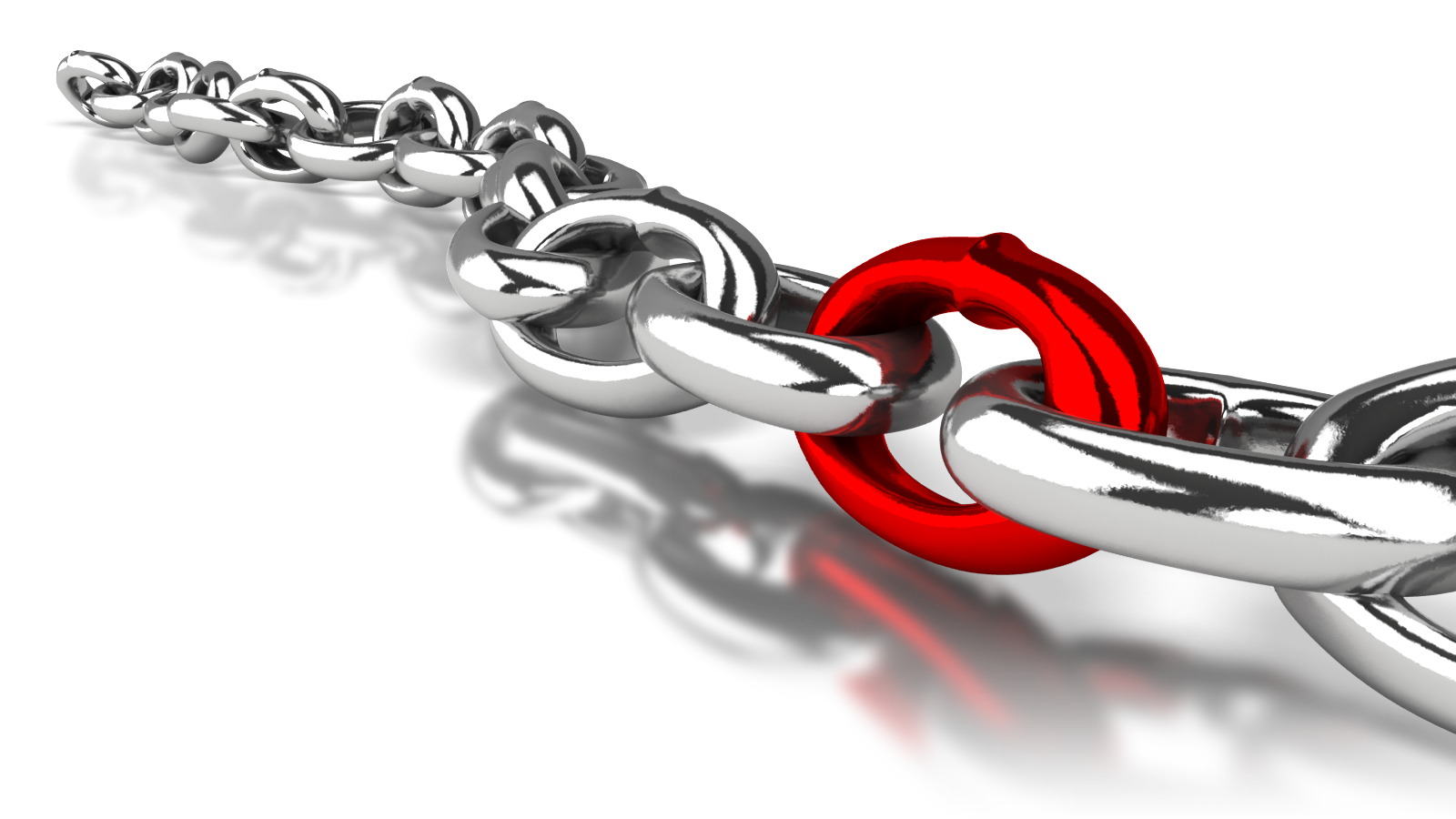 The Weakest Link = Swiss Cheese
Equally important is the causal chain
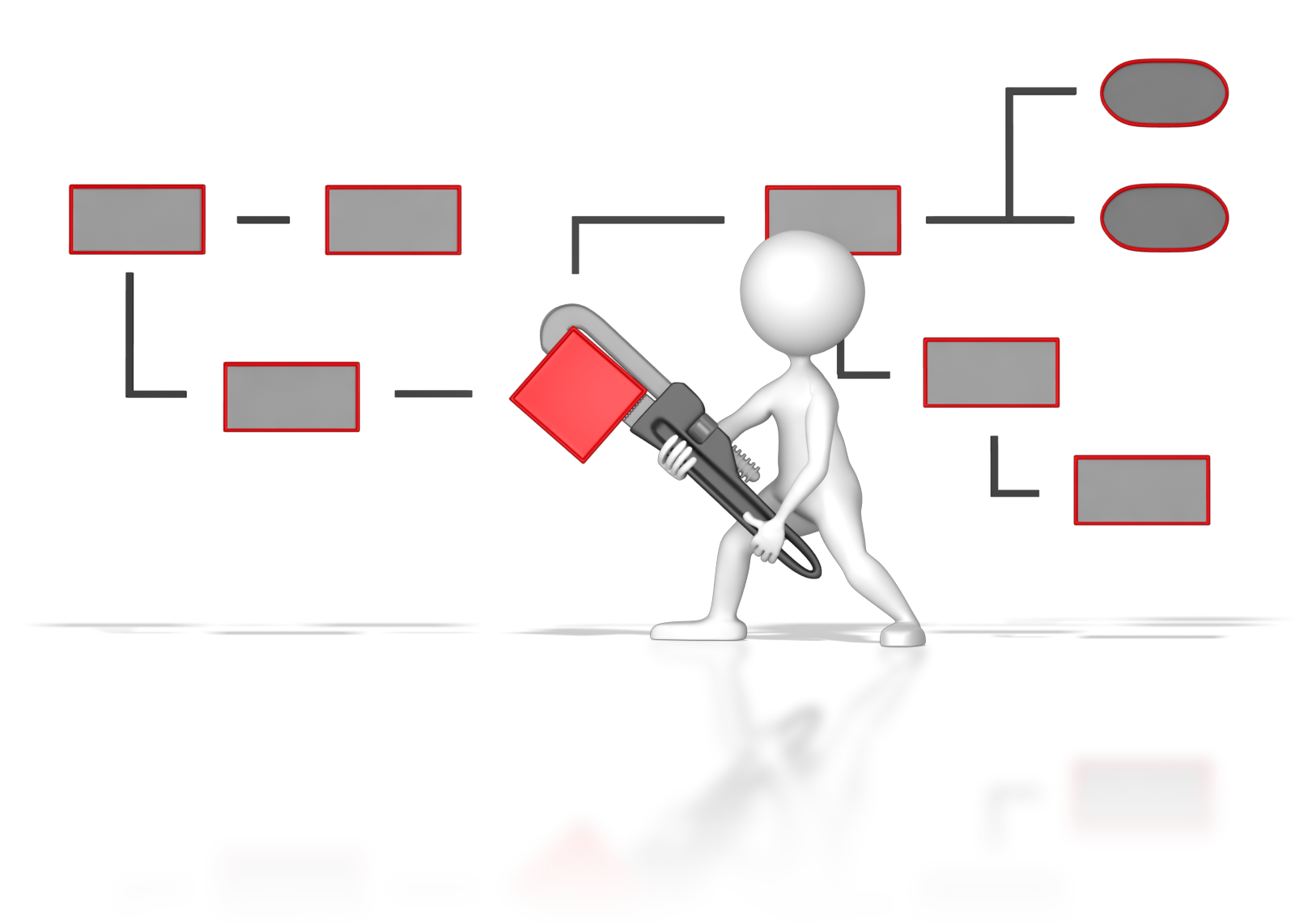 Unintended consequences
Downstream events
Risk  Treatment  Risk
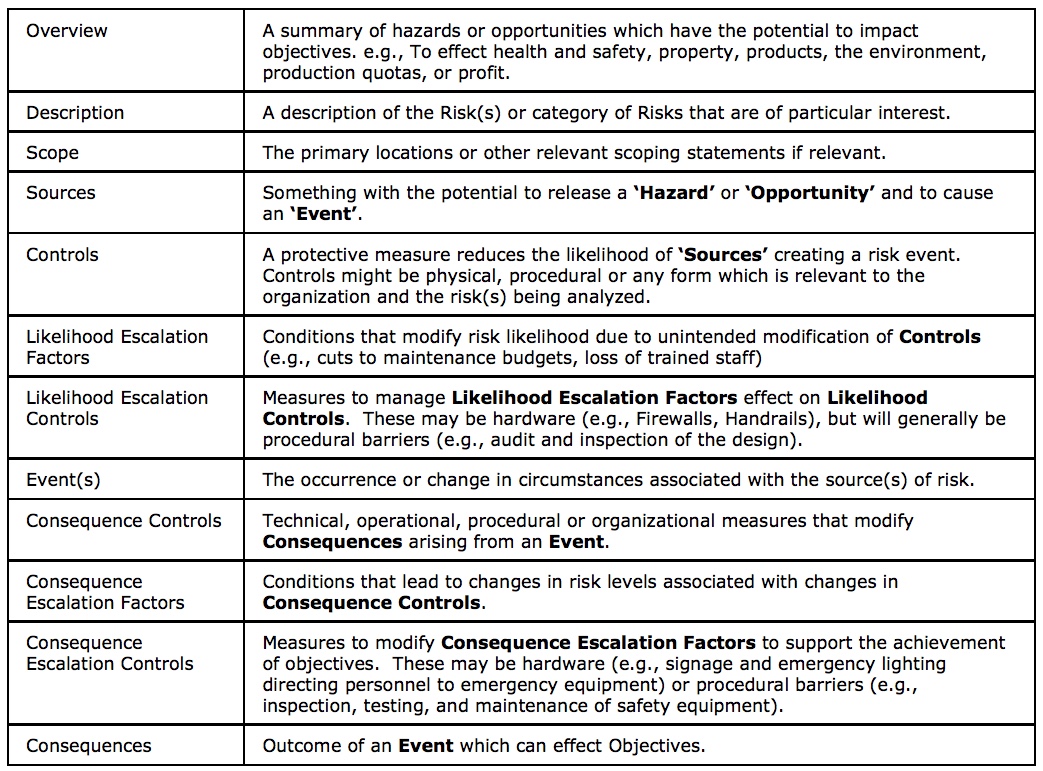 Bow-Tie Table
Thanks
julian@juliantalbot.com